Infective Endocarditis
Done by : George haddad 
               Ala’a abusido
Infective Endocarditis
It is an infection of the endocardial surface of the heart (usually involves the cusps of the valves).
Acute IE: Most commonly caused by S.aureus, on a normal heart valve.
Subacute IE: Caused by streptococcus viridans and Enterococcus.
Prerequsite for SBE
Presence of Bactereamia
Abnormal Endocardium: RHD, Congenital HD like (VSD,PDA), Prosthetic Heart Valve
Organism causing bacteraemia
Strep. Viridans (the most common organism in the native valve endocarditis)
Staph aureus
Enterococcous 
HACEK 
In prosthetic valve endocarditis --> Staphylococci are the most common cause
PATHOLOGY
VEGETATIONS in the heart
Immune complexes in extra cardiac
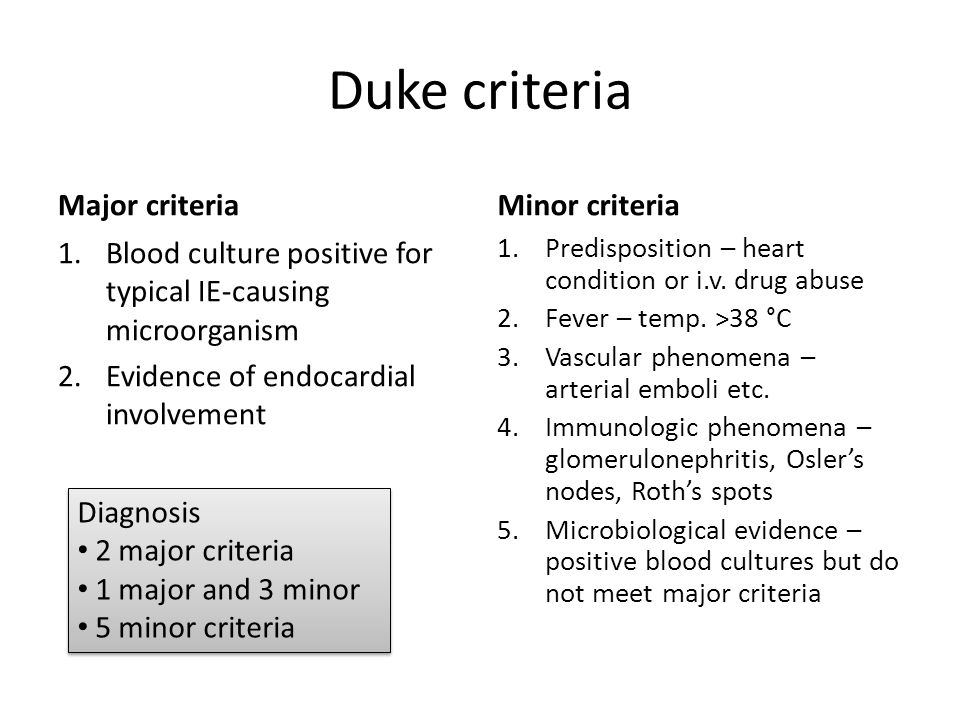 Investigations
Blood cultures Aerobic and anaerobic, Brucella
Echo
Serology .Compliment and C3compliment CRP
Xray chest
EKG
TREATMENT
Parentral Antibiotics based on culture results for extended periods (4 to 6 weeks)
If culture is negative but there’s a high clinical suspicion, treat empirically with a penicillin (or vancomycin) plus an aminoglycoside until the organism can be isolated.
S. Vridans: Penicillin 1.2Q4 hours
               Gentamycin 80mg q12 hours
Staph: Vancomycin& gentamycin
Surgery
Prophylaxis
Qualifying cardiac indication :
1- Prosthetic heart valves .
2- History of infective endocarditis .
3- Congenital heart disease . 
4- Cardiac transplant with valvulopathy .
Con.
Qualifying procedures : 
1- dental procedures .
2- procedure involving biopsy of respiratory mucosa . 
3- procedure involving infected skin or MS tissue .
Con.
NOTE : DON’T GIVE ANTIBIOTICS FOR ENDOCARDITIS PROPHYLAXIS FOR :
1- NATIVE MITRAL VALVE PROLAPSE OR STENOSIS 
2- ROUTINE GI Or GU PROCEDURES .
Thank you